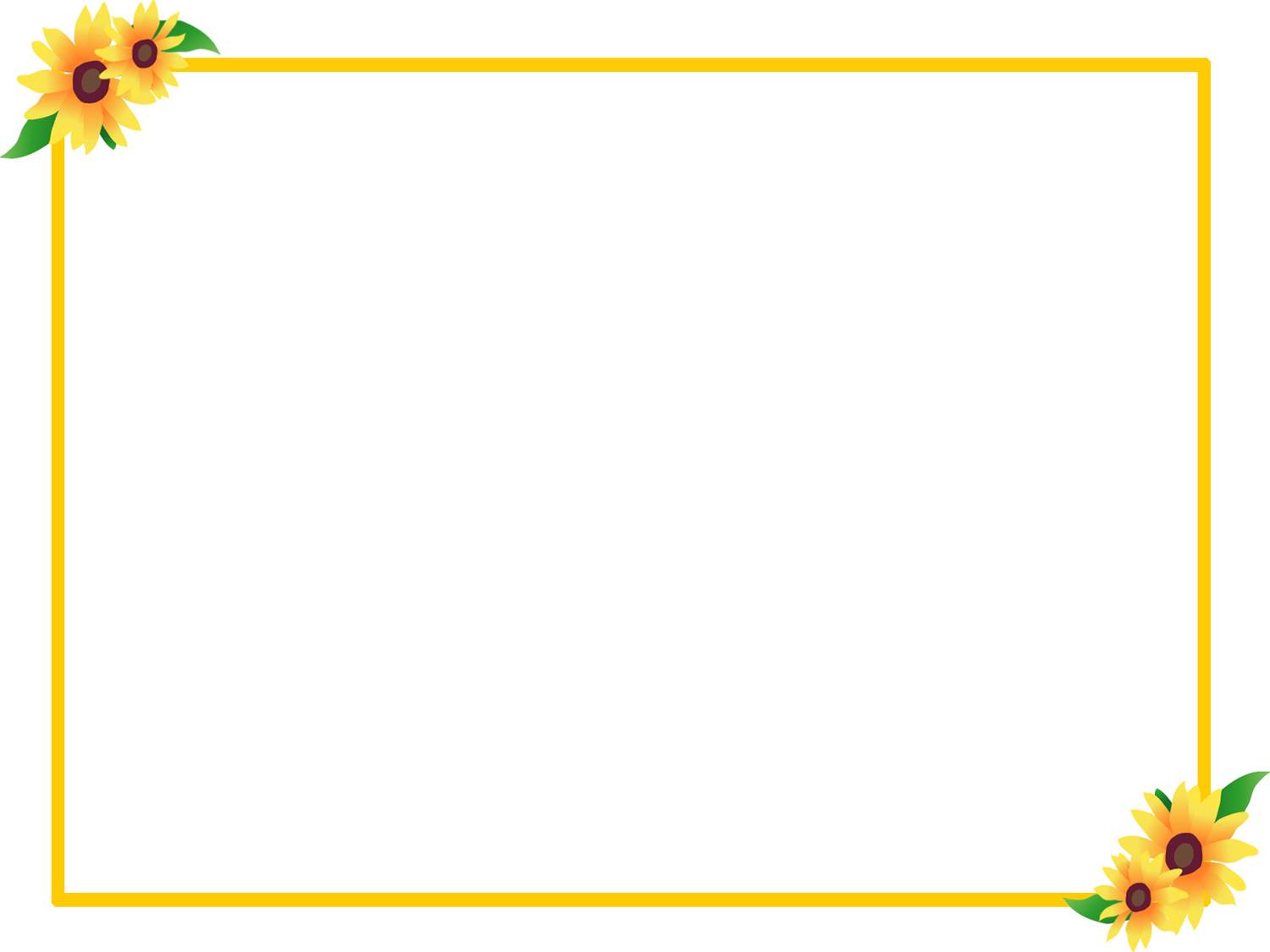 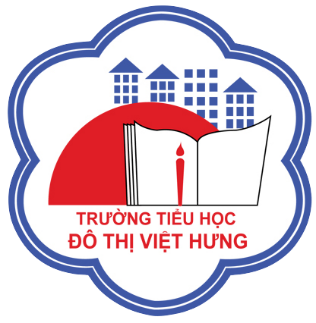 ỦY BAN NHÂN DÂN QUẬN LONG BIÊN
TRƯỜNG TIỂU HỌC ĐÔ THỊ VIỆT HƯNG
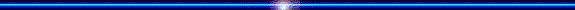 BÀI GIẢNG ĐIỆN TỬ
KHỐI 3
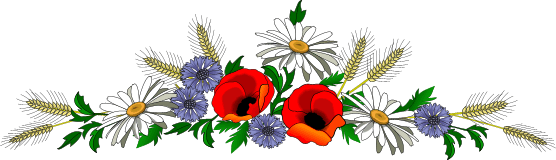 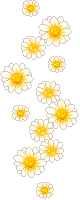 MÔN: ĐẠO ĐỨC
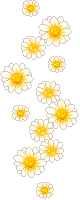 CHÀO MỪNG QUÝ THẦY CÔ VÀ CÁC EM ĐẾN VỚI TIẾT HỌC HÔM NAY
Khởi động
Theo em, nước có vai trò gì với đời sống của chúng ta?
Chúng ta phải làm gì để bảo vệ nguồn nước?
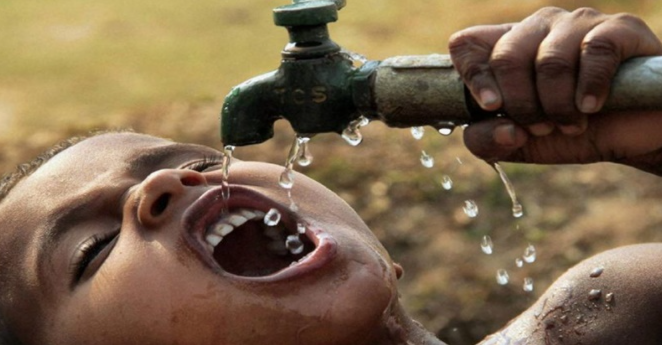 Thiếu nước
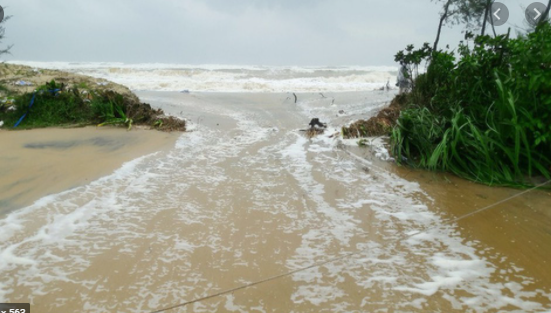 Nước nhiễm mặn
Thứ     , ngày     tháng 03 năm 2022
Đạo đức
TIẾT KIỆM VÀ BẢO VỆ NGUỒN NƯỚC
(Tiết 2)
Cùng tìm hiểu nguyên nhân nguồn nước hiện nay:
3/ Nhận xét tình hình nước sinh hoạt nơi em ở hiện nay bằng cách đánh dấu + vào ô trống:
a) Về lượng nước sinh hoạt
	Thiếu			Thừa			Đủ dùng
   b) Về chất lượng nước
	Sạch			Ô nhiễm
   c) Về cách sử dụng nước
	Tiết kiệm				   Lãng phí
	Giữ gìn sạch sẽ		   Làm ô nhiễm nước
3. Nhận xét tình hình nước sinh hoạt  nơi em ở hiện nay bằng cách đánh dấu + vào ô trống phù hợp.
Về lượng nước sinh hoạt:
Thiếu                       Thừa                       Đủ dùng
Về chất lượng nước:
Sạch                         Ô nhiễm
c)  Về cách sử dụng nước:
Tiết kiệm                                    Lãng phí
Giữ gìn sạch sẽ                 Làm ô nhiễm nước
Bài 4: Hãy đánh dấu + vào ô trống tương ứng với sự đánh giá của em về các ý kiến dưới đây và giải thích lí do.
Bài 5:Em hãy viết những việc làm phù hợp với yêu cầu của mỗi cột dưới đây:
-Tắt vòi nước khi không sử dụng.
-Sử dụng lượng nước hợp lý khi nấu ăn, tắm rửa...
-….
-Dùng xong không tắt vòi nước
-….
-Không xả rác thải vào nguồn nước.
-Giữ vệ sinh nguồn nước.
-Không cho gia súc tắm rửa bên nguồn nước.
-….
-Xả rác thải vào nguồn nước.
-Xả nước thải chưa qua xử lí vào sông, suối, ao, hồ...
-….
Em đã biết sử dụng tiết kiệm nguồn nước ở nhà cũng như ở trường chưa? Hãy kể những việc làm của em?
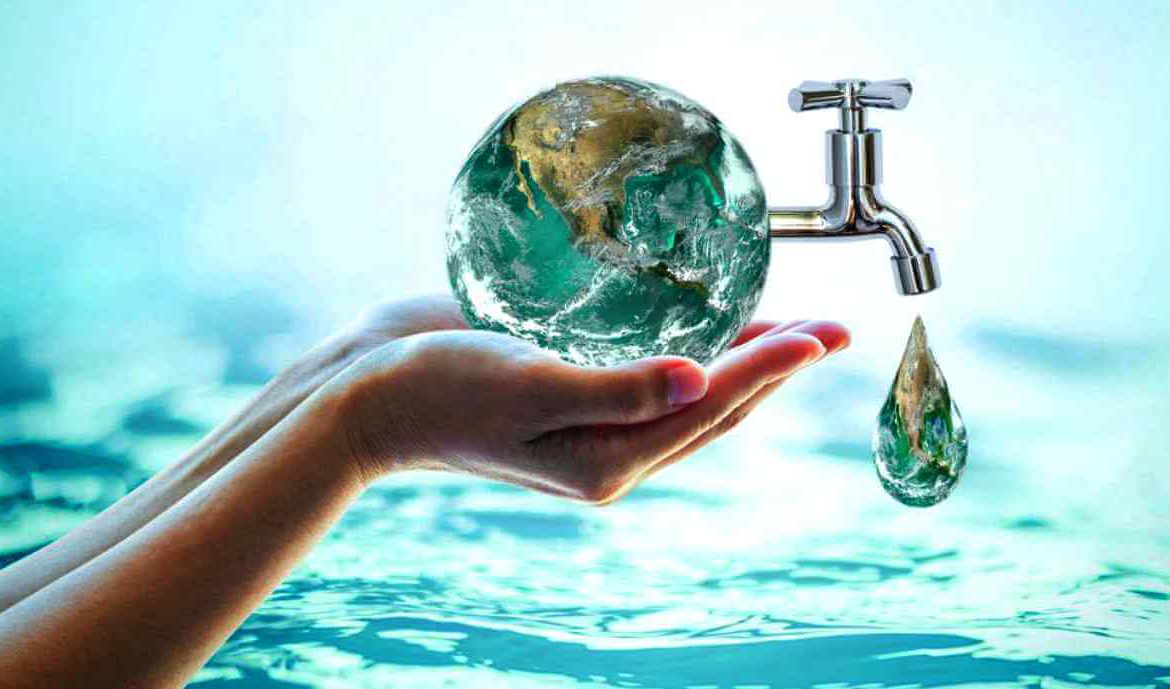 Em có biết?
Nước là một trong những thành phần cơ bản và cần thiết cho cơ thể con người, chiếm 50-60% cân nặng của người bình thường. Con người nhịn ăn 6-8 tuần mới có thể bị chết đói, nhưng chỉ cần mất 5-10% nước đã lâm vào tình trạng tính mạng bị đe dọa, mất đến 15-20% là coi như hết hy vọng cứu chữa.
Xem doạn clip và kể tên những việc làm bảo vệ nguồn nước:
Ghi nhớ:
    Nước là tài nguyên quý chỉ có hạn. Vì vậy, chúng ta cần phải sử dụng hợp lí, tiết kiệm và bảo vệ nguồn nước không bị ô nhiễm.
Củng cố
Ô SỐ BÍ MẬT
1
2
3
4
5
6
Em có nhận xét gì về hình ảnh dưới đây?
Em sẽ làm gì để tiết kiệm nước?
Câu hỏi: Nhằm bảo vệ và tiết kiệm nguồn nước, theo em hành động nào sau đây là đúng?
	a. Đổ rác thải xuống sông, suối ao hồ.
	b. Xả nước tràn bể, không khóa lại sau khi dùng.
	c.Lấy đủ lượng nước cần dùng.
c.Lấy đủ lượng nước cần dùng.
Câu hỏi: Chúng ta có thể tìm thấy nước ở đâu?
	a. Biển, ao hồ.                
	b. Lòng đất, sông suối.            
	c. Cả a và b đều đúng.
c. Cả a và b đều đúng.
Hành động dưới đây là đúng hay sai?
Câu hỏi: Khi đang rửa tay bằng xà phòng em sẽ làm gì?
	a. Mở to vòi nước để chuẩn bị rửa tay.
	b. Khóa vòi nước lại khi đang thoa xà phòng.
	c. Cứ để vòi nước chảy không cần quan tâm.
b. Khóa vòi nước lại khi đang thoa xà phòng.
Nước là nhu cầu cần thiết của con người, giữ một vai trò đặc biệt trong đời sống sản xuất và phát triển của con người. Vì vậy, cần phải sử dụng hợp lý, tiết kiệm và có ý thức bảo vệ nguồn nước.
TIẾT HỌC ĐẾN ĐÂY LÀ KẾT THÚC!